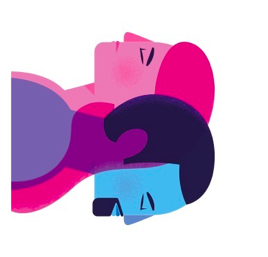 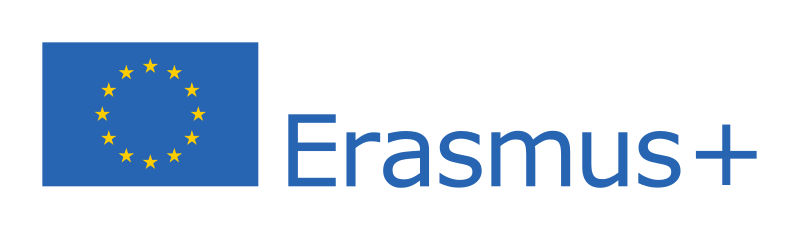 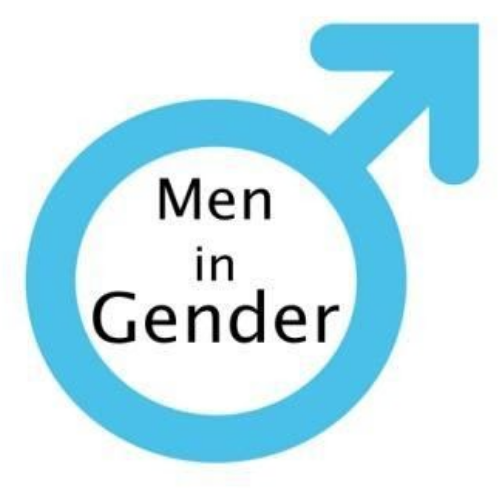 broj projekta: 2019-1-CZ01-KA204-061188
Pitanje muškaraca u ravnopravnosti spolova
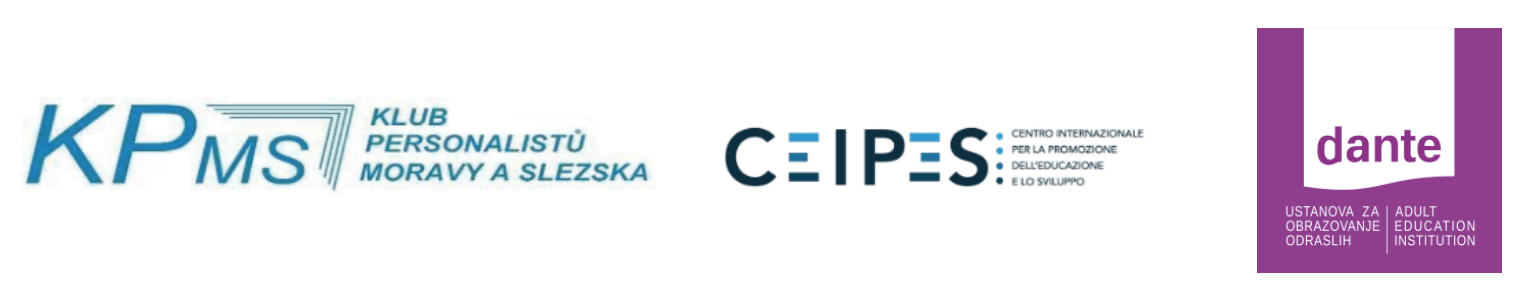 Teme za 2. sesiju
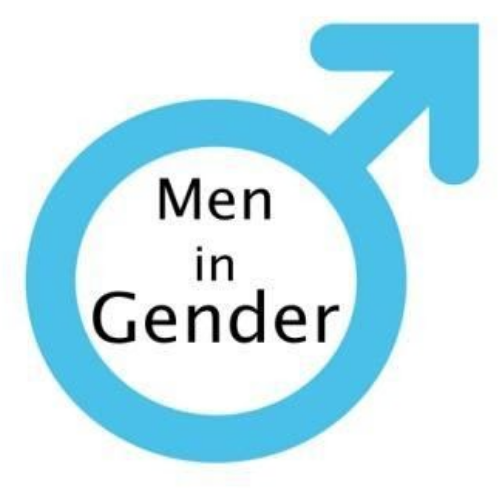 netradicionalni izbor karijere za muškarce
različiti scenariji diskriminacije muškaraca i zajedničko traženje rješenja
diskriminacija muškaraca na poslu
stvarni primjeri nejednakosti muškaraca u različitim europskim zemljama
Koja su vaša očekivanja od 2. sesije?
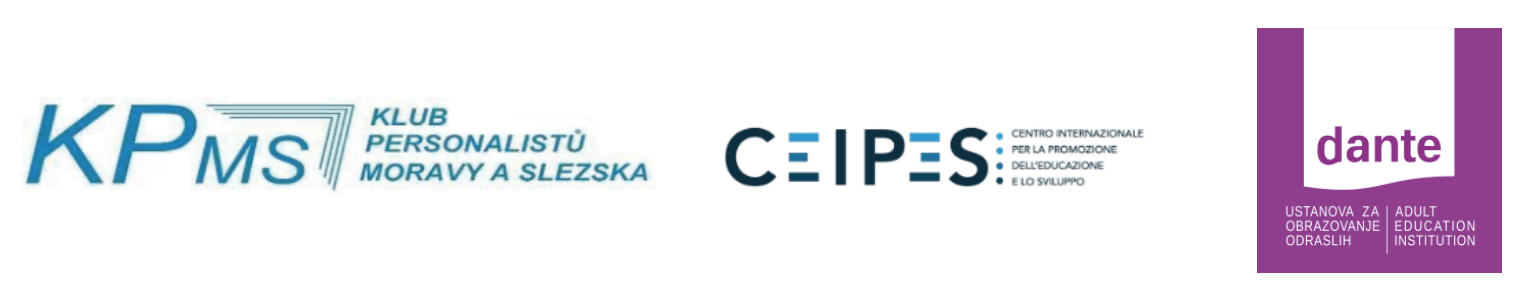 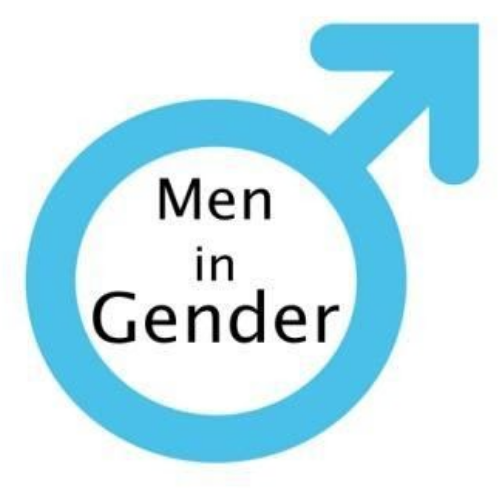 KARIJERA I MUŠKARCI
Koji su netradicionalni odabiri karijere za muškarce?

Koji bi se izbor karijere u vašoj zemlji smatrao čudnim ili neobičnim?
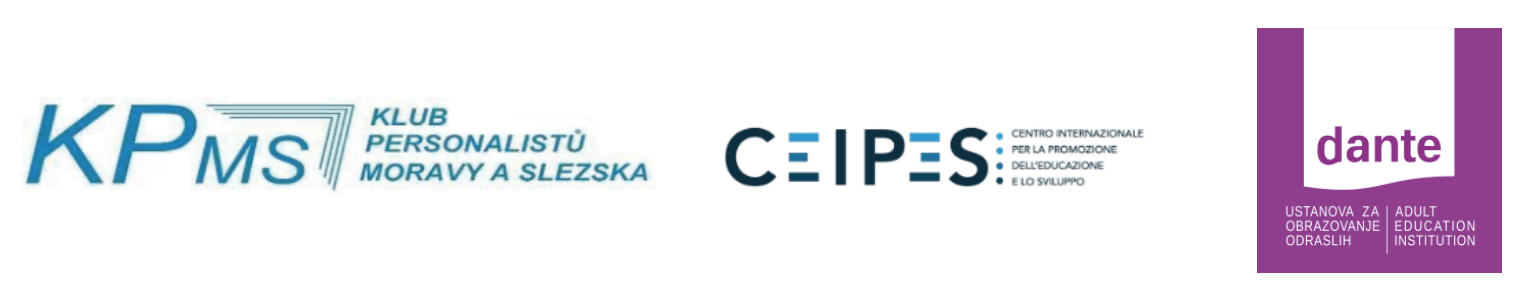 IZBOR KARIJERE
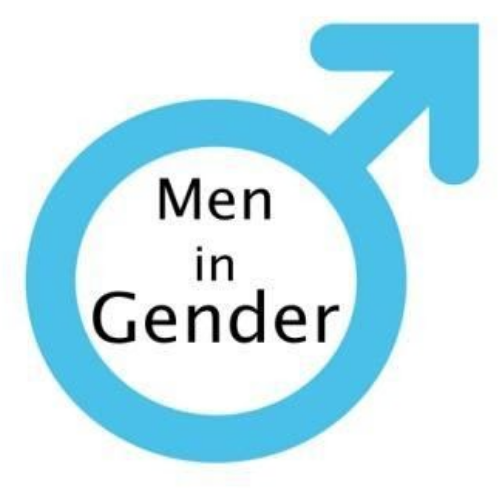 Računovođa
Glumac
Astronom
Pisac
Dadilja
Pekar
Vozač autobusa
Čistač
Učitelj u osnovnoj školi
Cvjećar
Odgajatelj u vrtiću
Knjižničar
Model
Spiker
Medicinski tehničar
Fotograf
Tajnik
Prodavač
Prevoditelj
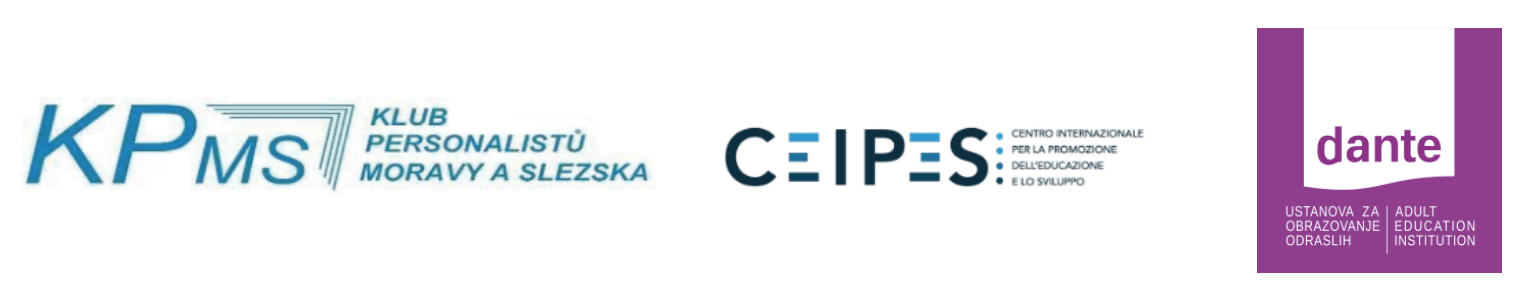 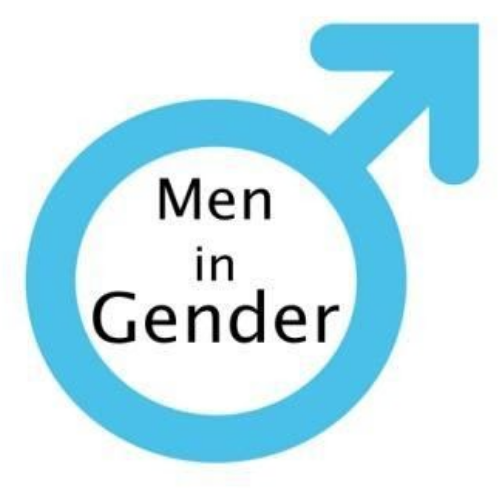 NERAVNOPRAVNOST SPOLOVA - SCENARIJI
Učitelj u osnovnoj školi / vrtiću
Tinejdžer koji želi studirati za medicinsku sestru
Muškarac kao žrtva obiteljskog zlostavljanja
Muškarac kao žrtva uznemiravanja na poslu
Muškarac koji izražava svoje osjećaje
Muškarac koji traži fleksibilno radno vrijeme jer se brine o svojoj djeci
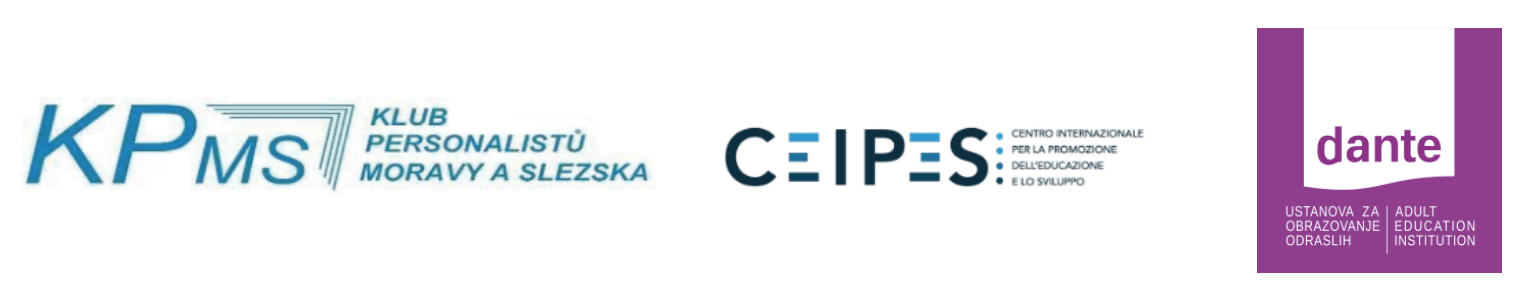 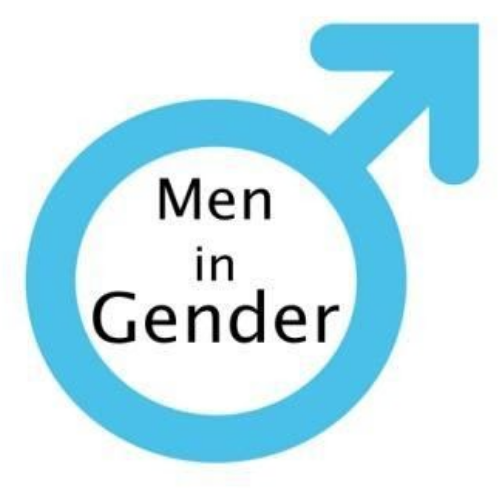 Raspravljajmo!
Kako se muškarac ponaša u ovoj specifičnoj situaciji? 
Kako ga društvo doživljava? 
Zašto ima poteškoća? 
Koji biste mu savjet dali? 
Što možemo učiniti da utječemo na promjene u društvu/radnom mjestu?
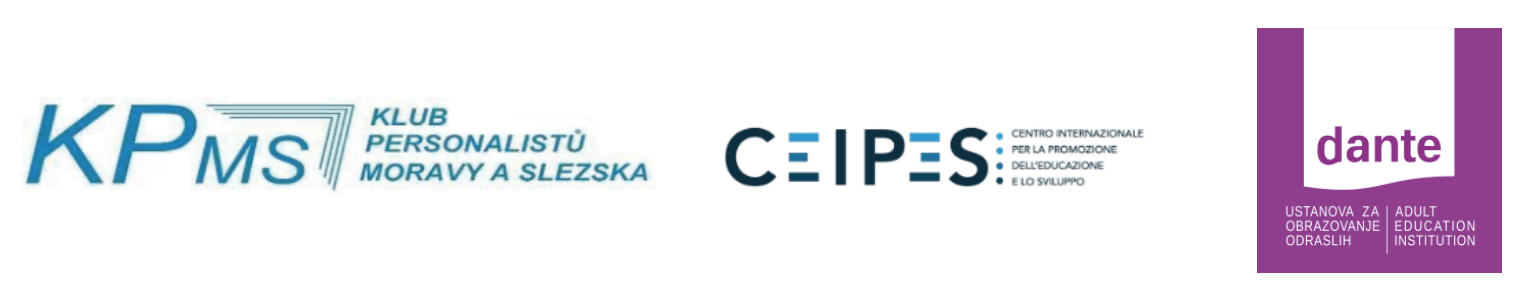 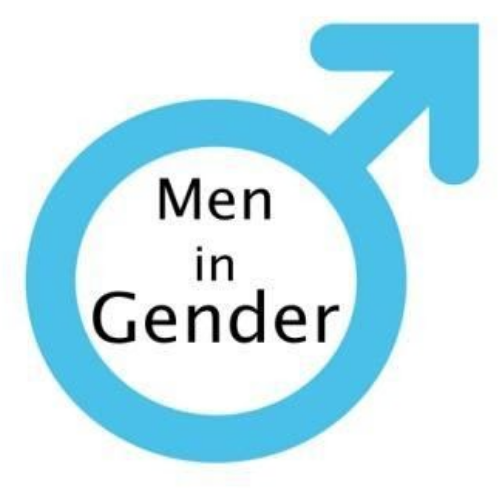 DISKRIMINACIJA MUŠKARACA NA RADNOM MJESTU
Koji su mogući problemi s kojima se muškarci suočavaju na poslu?

proces zapošljavanja?
kodeks odijevanja?
fleksibilno radno vrijeme?
roditeljski dopust?
?
?
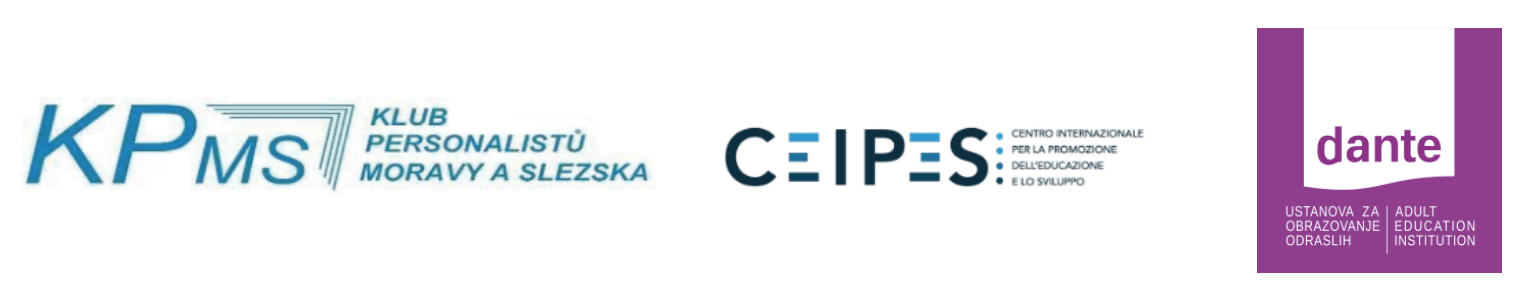 [Speaker Notes: „psihološki teror ili mobbing u radnome okruženju podrazumijeva neprijateljsku i neetičnu komunikaciju izravno i sustavno usmjerenu, od strane jednoga ili više pojedinaca, prema individui koja je zbog mobbinga dovedena u položaj bespomoćnosti i nezaštićenosti te se u tome položaju nalazi zbog nastavka zlostavljačkih aktivnosti“]
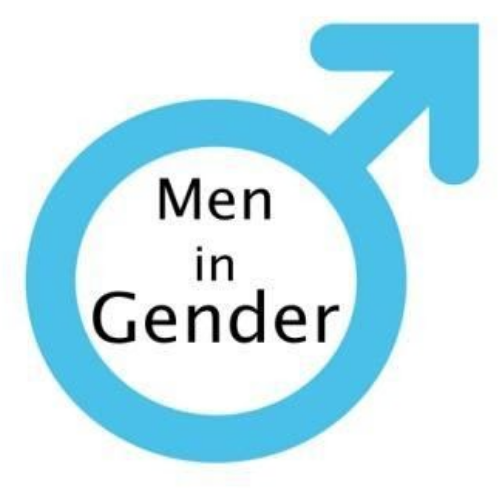 DISKRIMINACIJA MUŠKARACA NA RADNOM MJESTU:
ISKUSTVO U EU
Što mislite o ishodu sudske odluke?

Da li se slična situacija se ikad dogodila vama, vašim prijateljima ili poznanicima?

Što bi se dogodilo da se ista situacija dogodila i u vašoj zemlji?
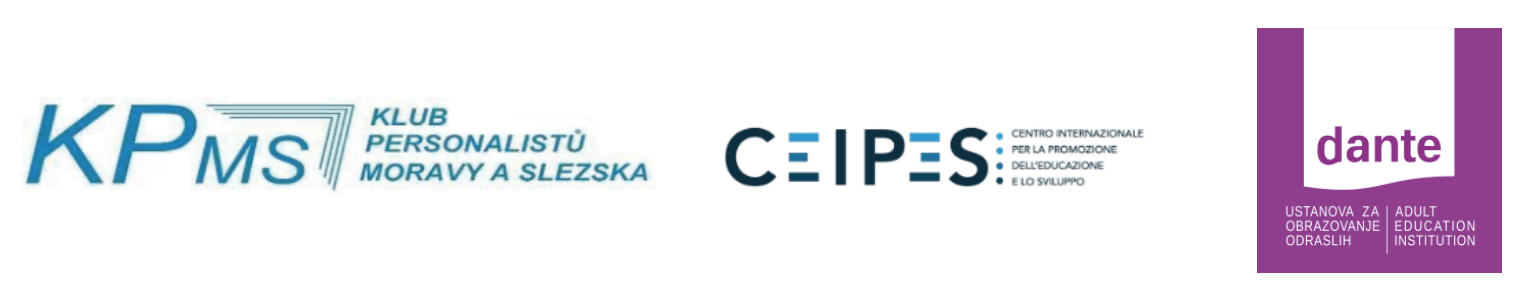 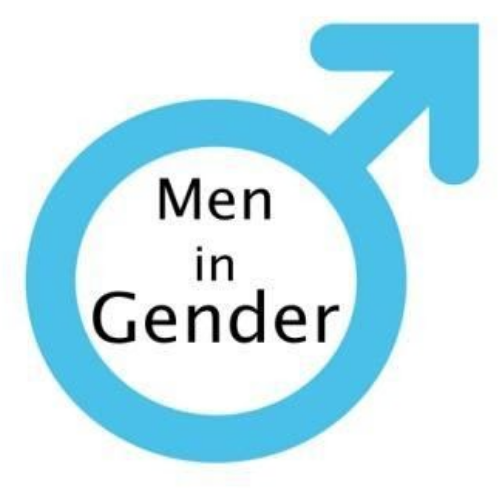 EVALUACIJA
Koje su tri ključne riječi koje ste naučili tijekom ove radionice?
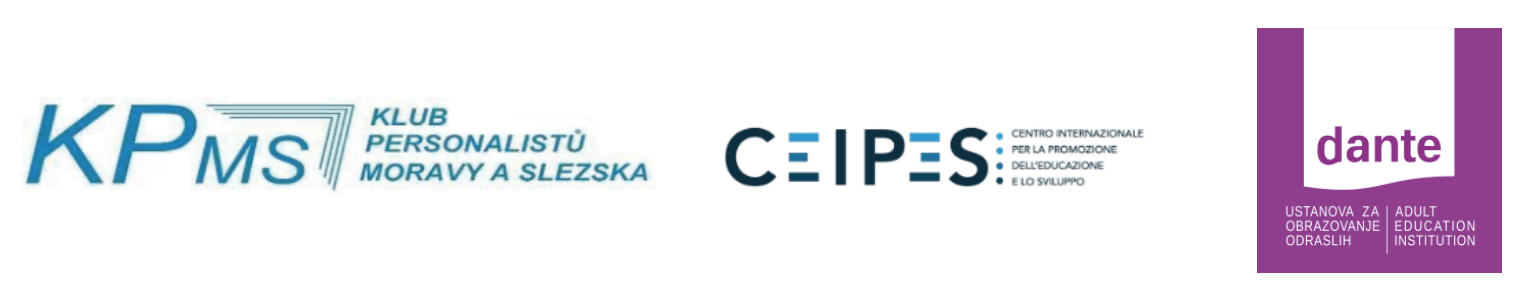 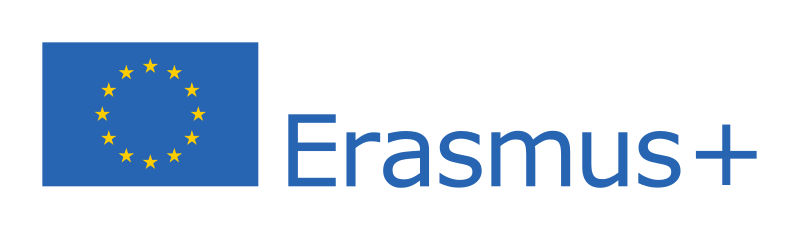 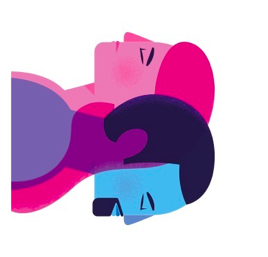 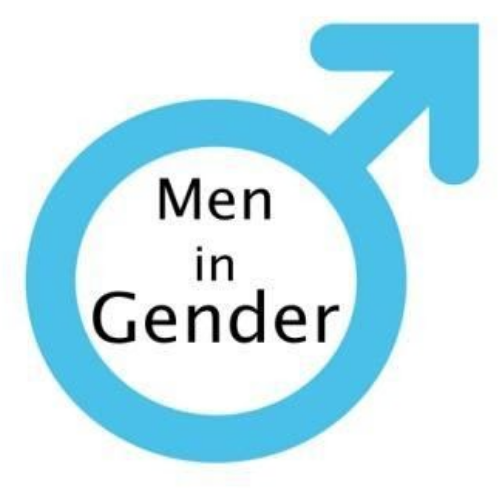 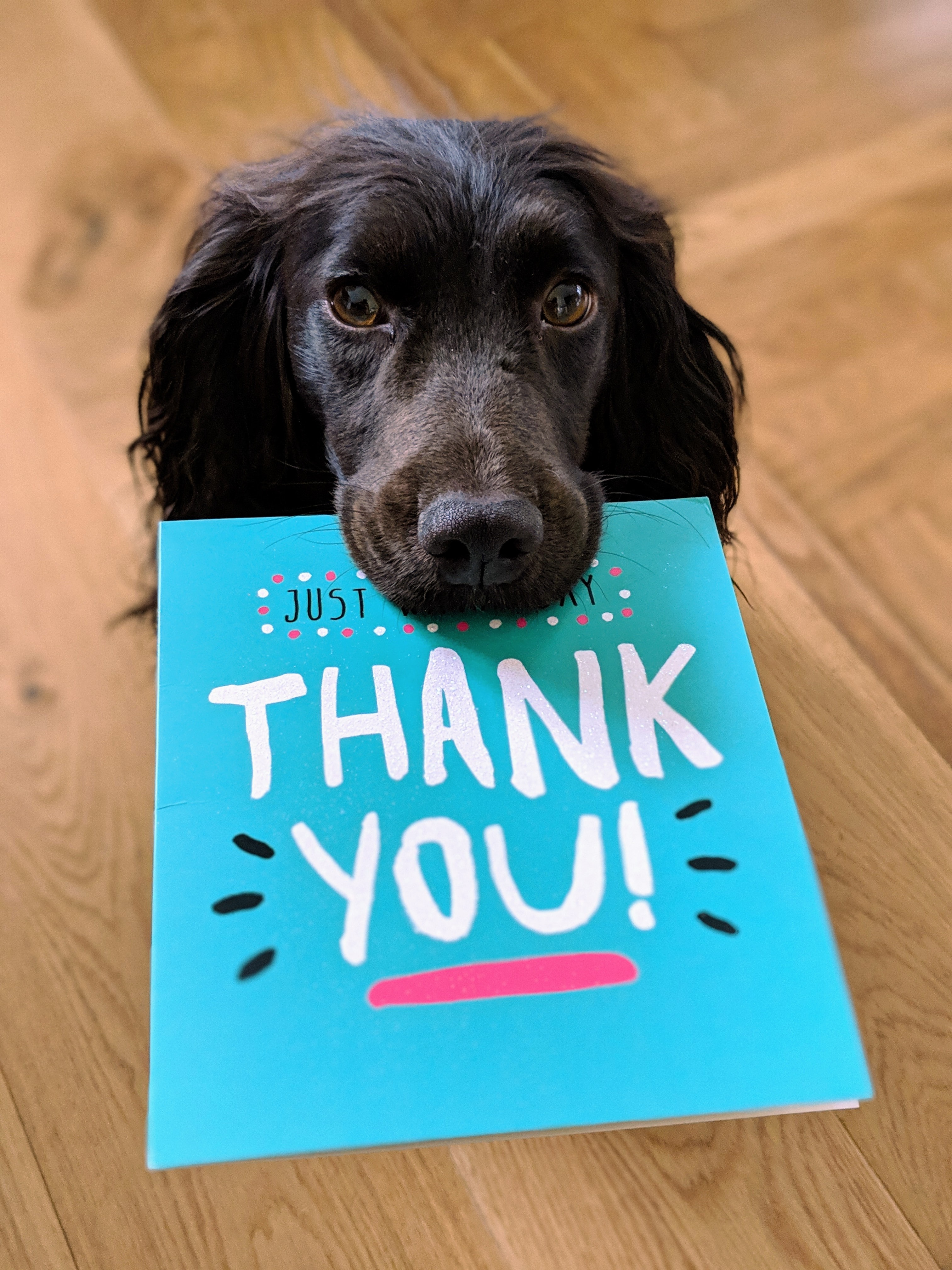 HVALA NA PAŽNJI!
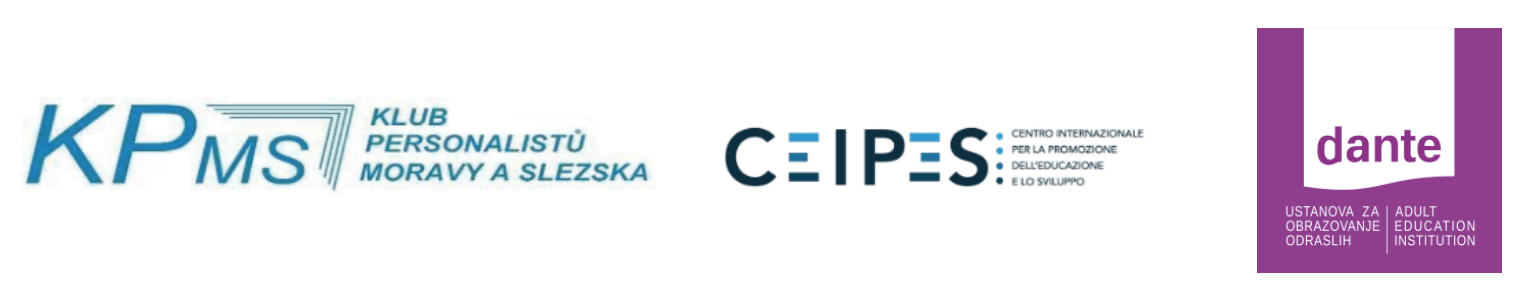